CHÀO MỪNG CÁC EM 
ĐẾN VỚI BÀI GIẢNG HÔM NAY
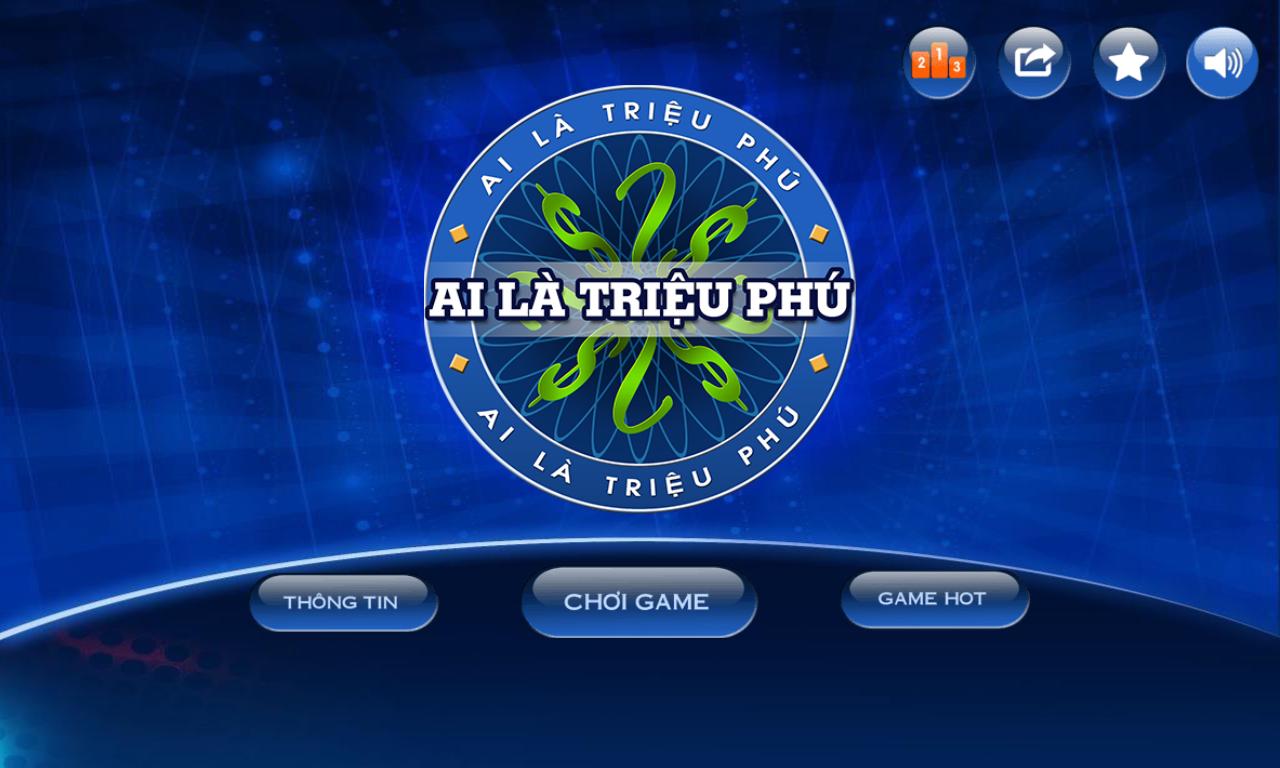 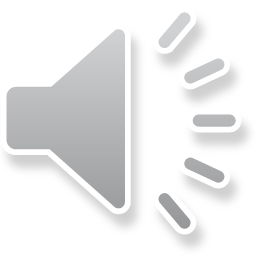 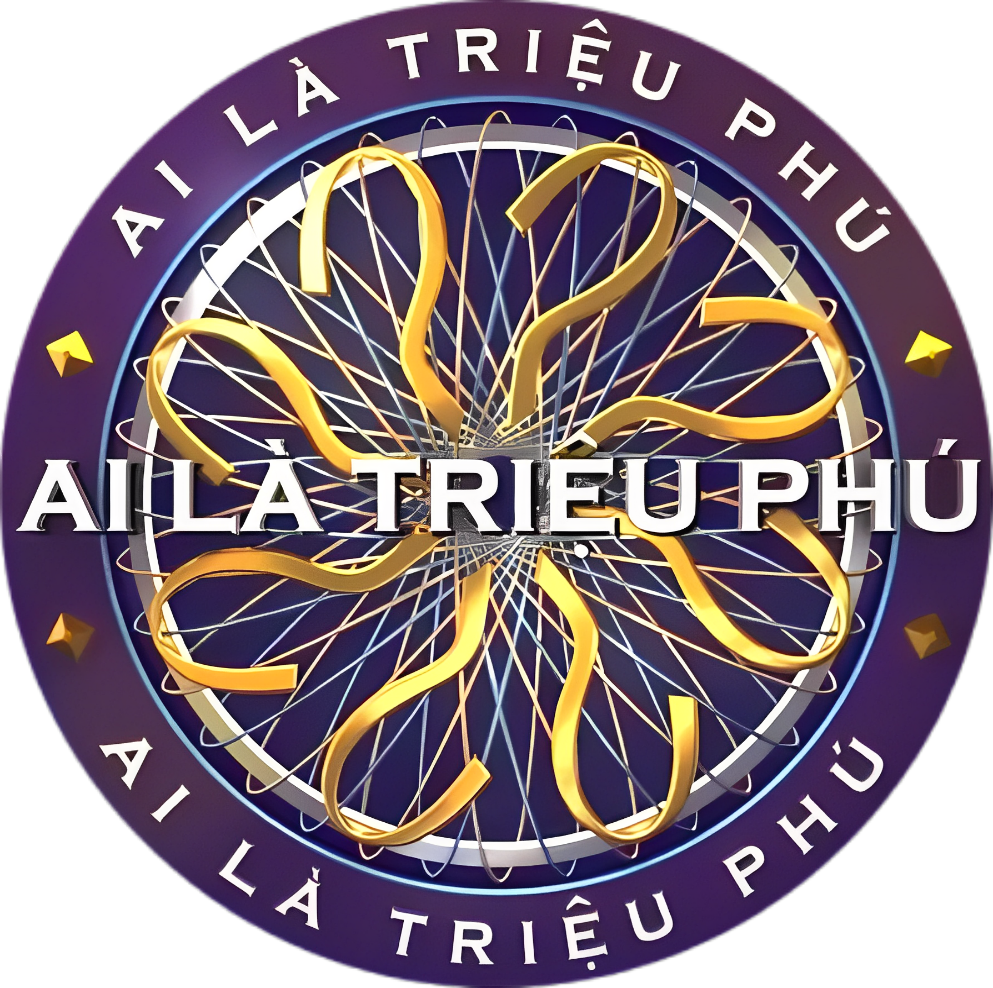 Câu 1: Khẳng định nào sau đây là sai?
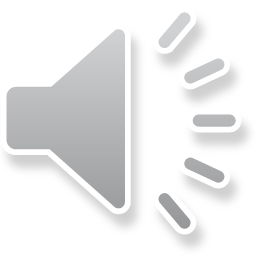 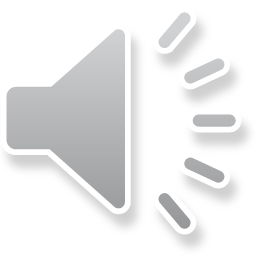 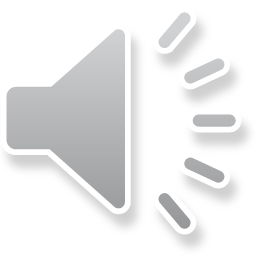 B. Tổng các tỉ số phần trăm của các số liệu thành phần phải bằng 100% (của tổng thể thống kê)
A. Biểu đồ hình quạt tròn dùng để so sánh các phần trong toàn bộ dữ liệu
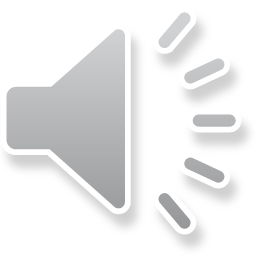 D. Số liệu thống kê theo tiêu chí thống kê của mỗi đối tượng được ghi ở hình quạt tròn tương ứng
C. Trong biểu đồ hình quạt tròn, tổng thể thống kê được biểu diễn bằng các hình quạt tròn
[Speaker Notes: Để hiển thị đáp án, các thầy cô bấm vào chữ cái màu vàng]
Câu 2: Chọn câu trả lời sai. Biểu đồ đoạn thẳng biểu diễn sự thay đổi của một đối tượng theo thời gian thì:
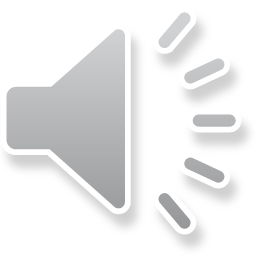 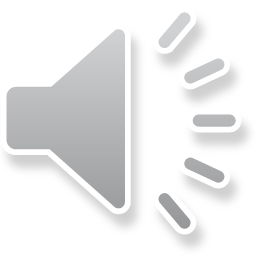 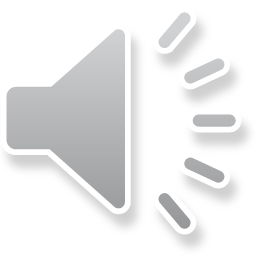 A. Trục đứng biểu diễn đại lượng ta đang quan tâm
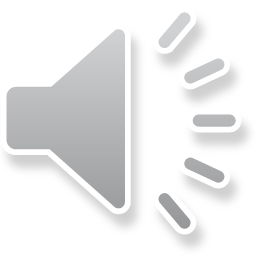 B. Trục ngang biểu diễn thời gian
D. Các đoạn thẳng nối nhau tạo thành một đường gấp khúc
C. Trục đứng biểu diễn các tiêu chí thống kê
[Speaker Notes: Để hiển thị đáp án, các thầy cô bấm vào chữ cái màu vàng]
Câu 3. Để biểu diễn số học sinh trung bình, khá, giỏi của một lớp, dùng cách nào dưới đây để thuận tiện cho việc thống kê và so sánh dữ liệu?
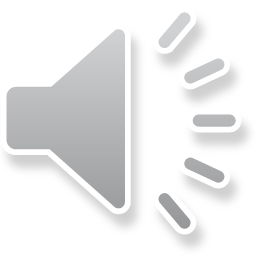 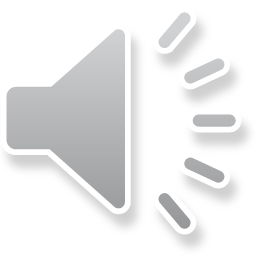 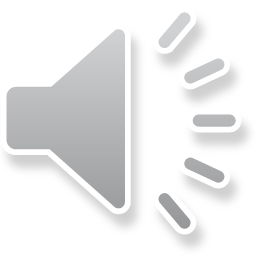 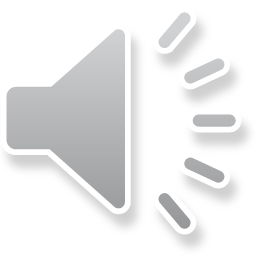 B. Biểu đồ cột
A. Biểu đồ tranh
D. Đáp án khác
C. Kiểm đếm
[Speaker Notes: Để hiển thị đáp án, các thầy cô bấm vào chữ cái màu vàng]
Câu 4. Bạn Hưng ghi chép nhanh điểm Toán của các bạn trong Tổ 1 của lớp 6B thành dãy dữ liệu: 5, 8, 6, 7, 8, 5, 4, 6, 9, 6, 8, 8. Em hãy giúp Hưng sắp xếp lại dữ liệu vào bảng thống kê.
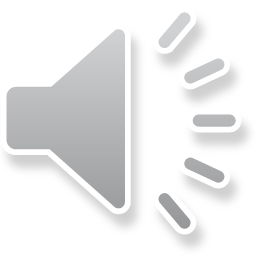 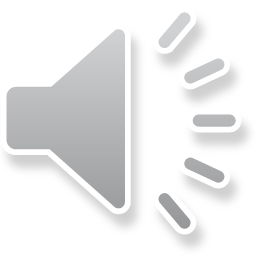 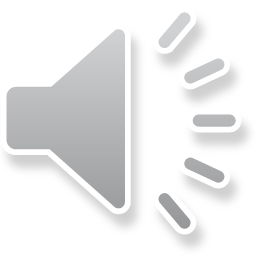 B.
A.
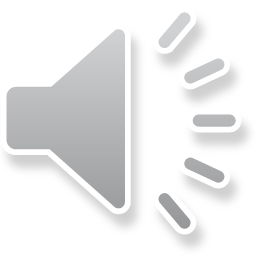 D.
C.
[Speaker Notes: Để hiển thị đáp án, các thầy cô bấm vào chữ cái màu vàng]
Câu 5. Bảng số liệu sau đây biểu thị số lượng đàn bò và đàn lợn trên thế giới giai đoạn 1980 – 2014 (đơn vị: triệu con).
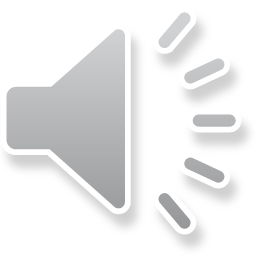 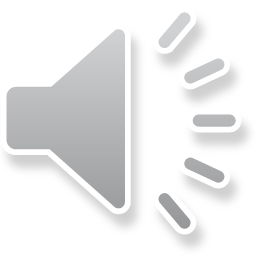 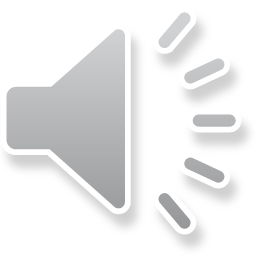 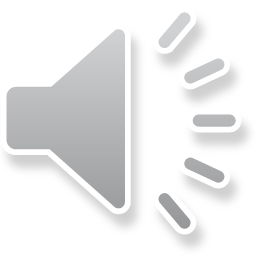 Để biểu diễn số lượng đàn bò và đàn lợn trên thế giới qua các năm, biểu đồ nào thích hợp nhất?
B. Biểu đồ cột kép
A. Biểu đồ cột đơn
D. Không có loại biểu đồ nào phù hợp
C. Biểu đồ hình quạt
[Speaker Notes: Để hiển thị đáp án, các thầy cô bấm vào chữ cái màu vàng]
HOẠT ĐỘNG THỰC HÀNH TRẢI NGHIỆM
HOẠT ĐỘNG 3. THIẾT LẬP KẾ HOẠCH CHO MỘT MỤC TIÊU TIẾT KIỆM
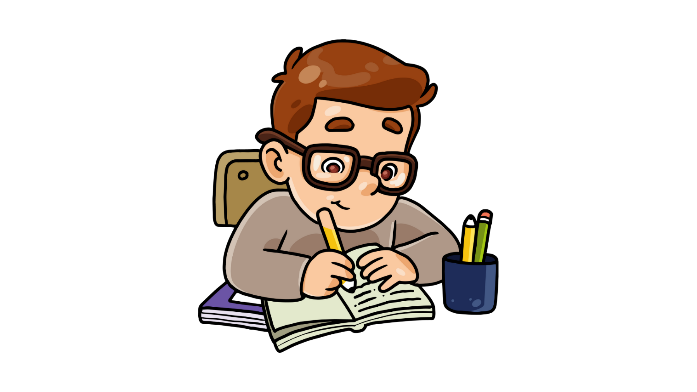 1. Ôn tập kiến thức
Nhận diện các loại biểu đồ sau:
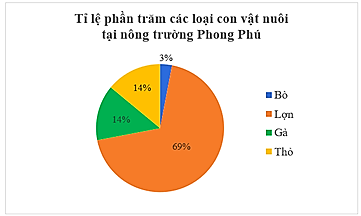 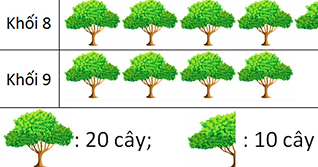 Biểu đồ tranh
Biểu đồ hình quạt
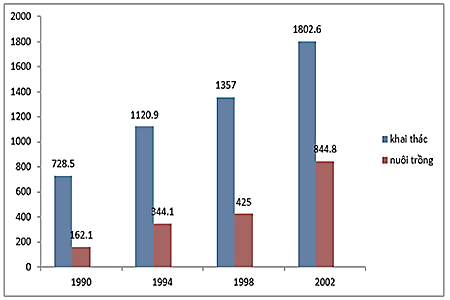 Biểu đồ cột
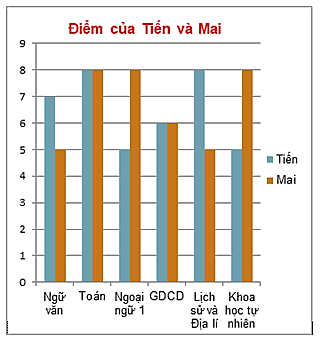 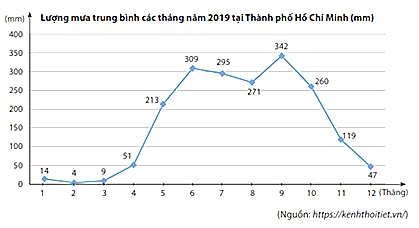 Biểu đồ cột kép
Biểu đồ đường
2. Tổ chức hoạt động
a) Chuẩn bị: Máy tính cầm tay, thước thẳng, bút bi, bút chì màu.
b) Hướng dẫn cách làm:
1. Lớp thành 4 nhóm.
2. Nhóm trưởng:
- Lấy ý kiến các bạn về một mục tiêu của nhóm, chẳng hạn: Muốn mua một trái bóng đá, bóng rổ, cặp vợt cầu lông dùng chung của nhóm, tổ chức một chuyến tham quan hoặc đi làm từ thiện chung của lớp.
- Phân công các bạn lập kế hoạch tiết kiệm cụ thể hằng ngày.
- Lập bảng thống kê theo dõi tiến độ từ lúc bắt đầu cho đến khi đạt mục tiêu.
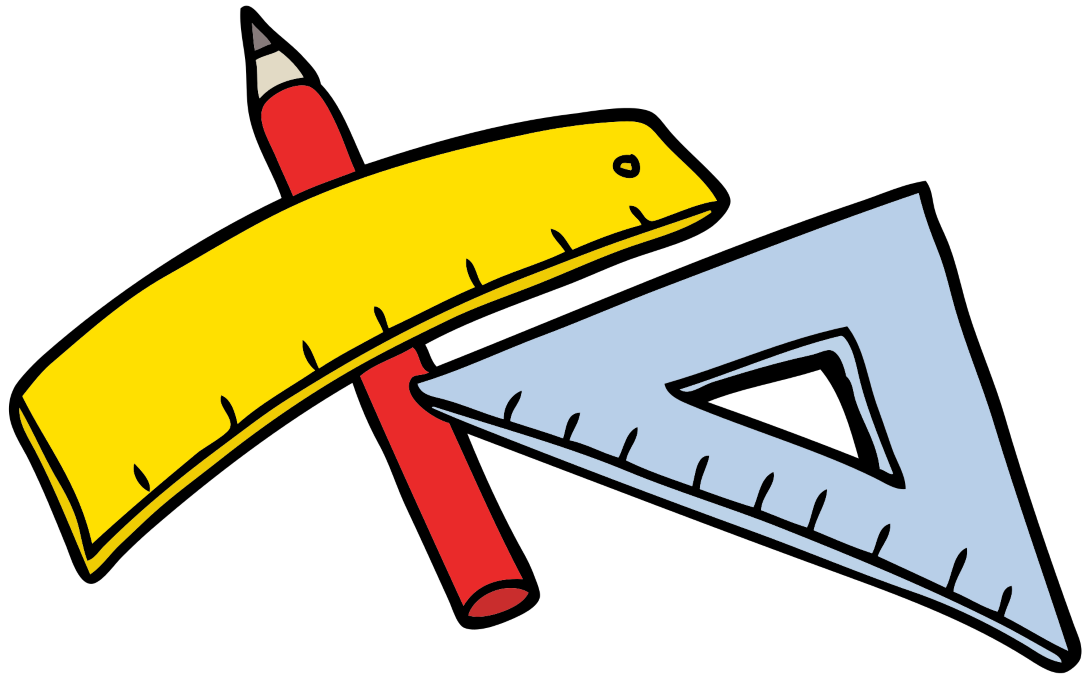 2. Tổ chức hoạt động
- Vẽ biểu đồ thống kê biểu diễn các dữ liệu trong kế hoạch của nhóm (theo mẫu gợi ý).
- Phân công vẽ khẩu hiệu và trang trí áp phích.
3. Mỗi nhóm lên trước bục để thuyết trình giới thiệu sản phẩm của nhóm.
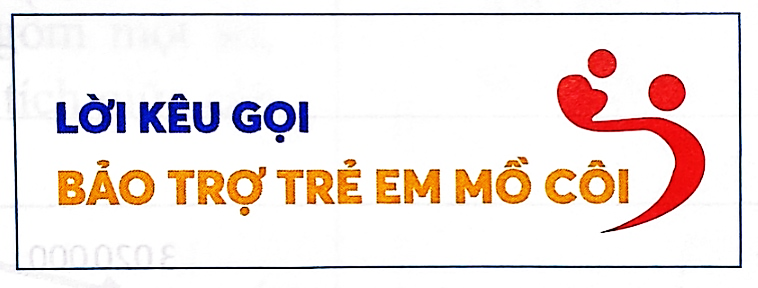 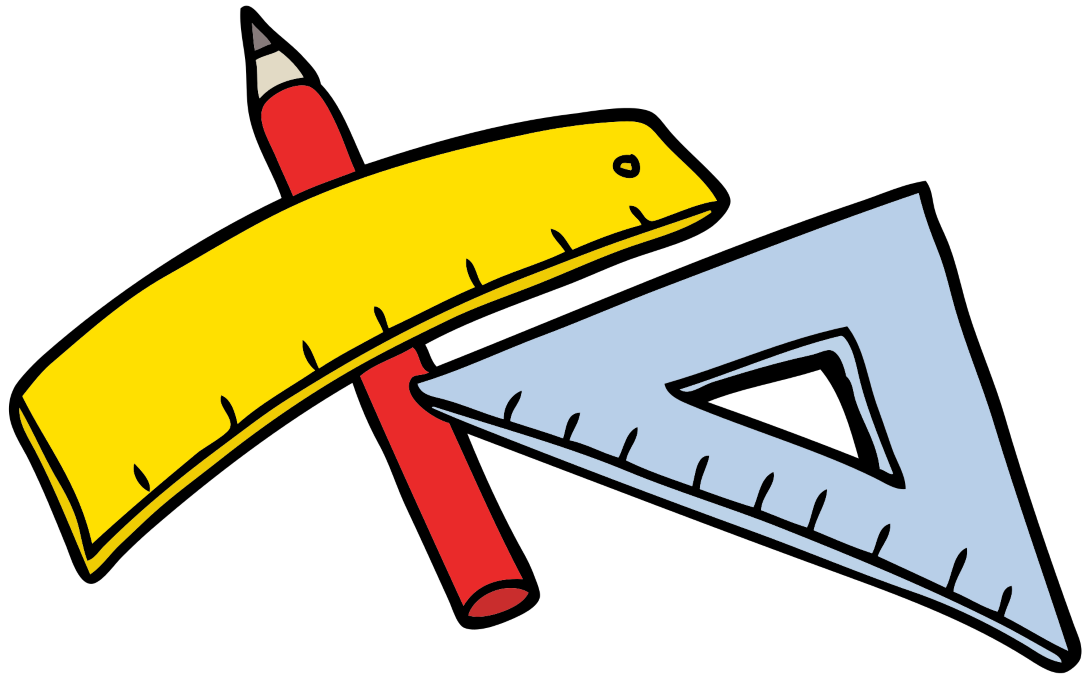 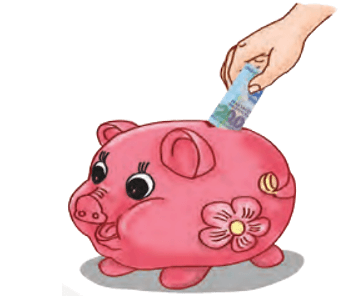 Ví dụ
Kế hoạch tài chính của nhóm 1, lớp 8A: 
Mục tiêu tiết kiệm: Đi thăm các bạn học sinh mồ côi tại địa phương.
Kì vọng tiết kiệm được của cả nhóm 10 học sinh: 4 000 000 đồng. 
Thời gian dự kiến: 7 tháng (từ ngày 1/11 năm nay đến ngày 30/5 năm sau). 
Mỗi học sinh tiết kiệm mỗi ngày: 2 000 đồng. 
Nhóm 1 tiết kiệm mỗi ngày: 2 000 . 10 = 20 000 (đồng)
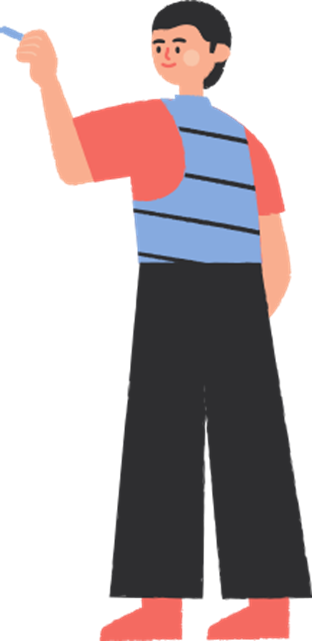 Bảng số liệu thống kê của nhóm:
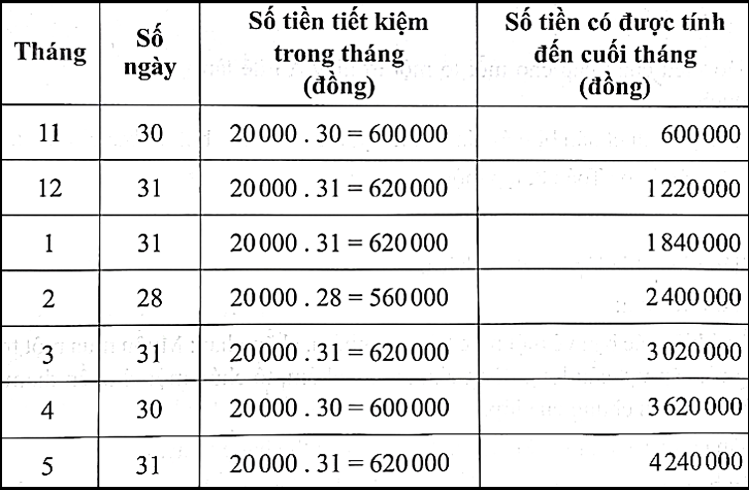 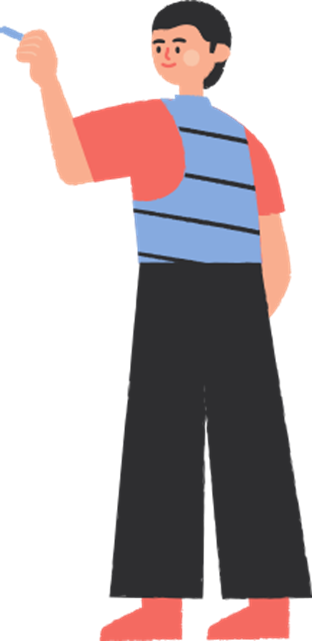 Biểu đồ biểu diễn:
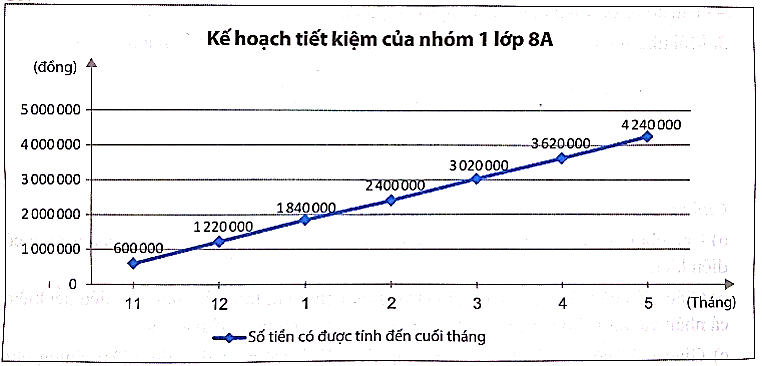 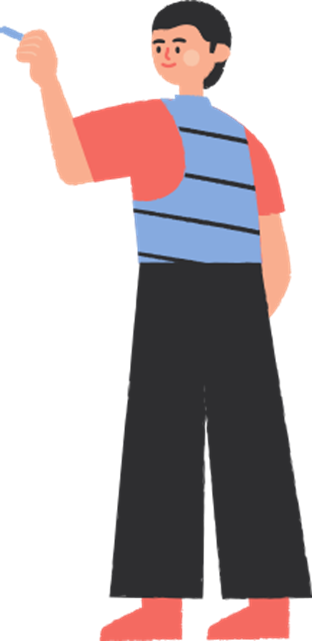 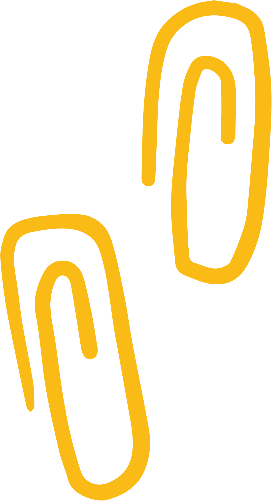 LUYỆN TẬP – VẬN DỤNG
Lớp chia thành các nhóm tương ứng.
Phân công các nhóm trưởng:
Lấy ý kiến các bạn về một mục tiêu của nhóm
VD: Muốn mua một trái bóng đá, bóng rổ, cặp vợt cầu lông dùng chung của nhóm, tổ chức một chuyến tham quan hoặc đi làm từ thiện chung của lớp.
Phân công các bạn lập kế hoạch tiết kiệm cụ thể hằng ngày.
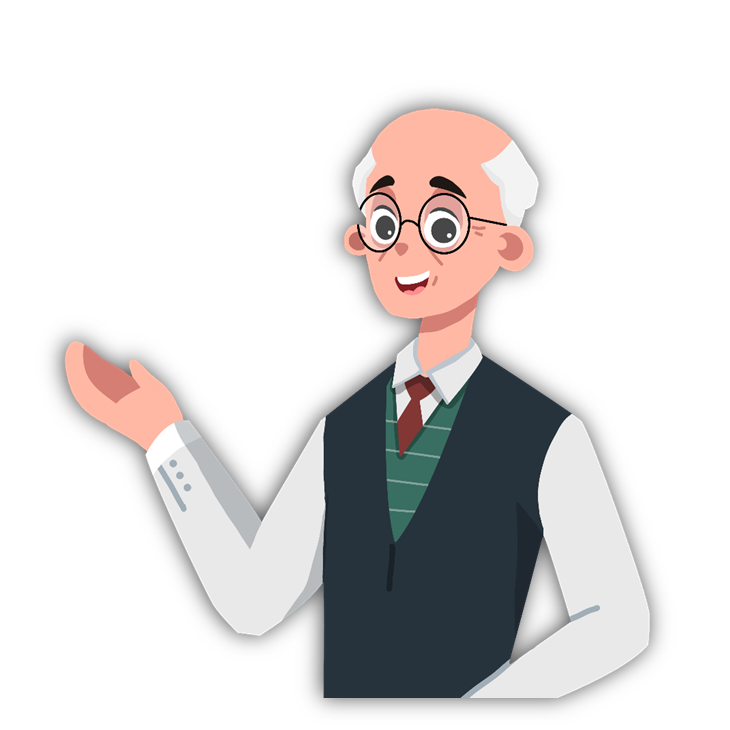 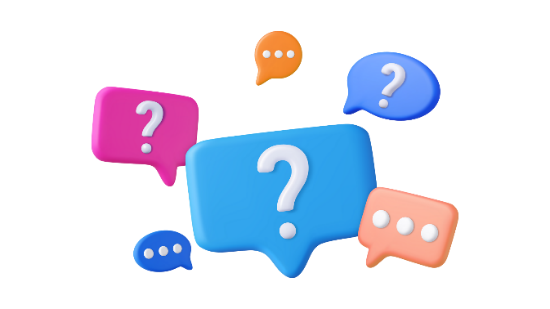 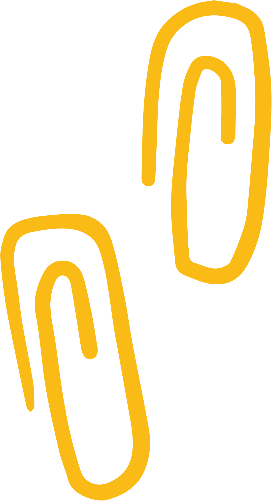 LUYỆN TẬP – VẬN DỤNG
Lập bảng thống kê theo dõi tiến độ từ lúc bắt đầu cho đến khi đạt mục tiêu. 
Vẽ biểu đồ thống kê biểu diễn các dữ liệu trong kế hoạch của nhóm      (theo mẫu gợi ý).
Phân công vẽ khẩu hiệu và trang trí áp phích. 
*Lưu ý: Các nhóm có thể trình bày sản phẩm dưới dạng trình chiếu (nếu có điều kiện).
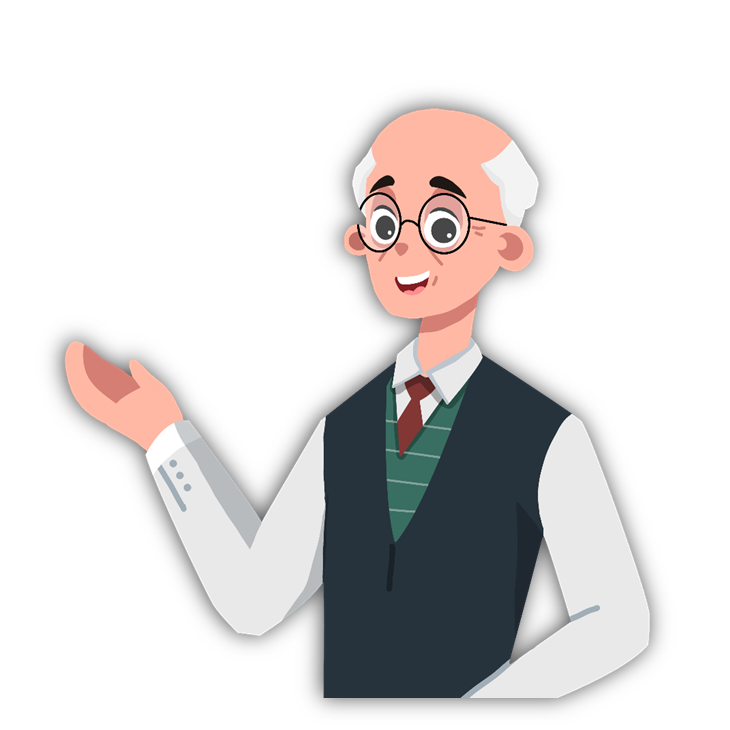 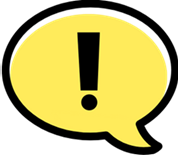 Bảng tiêu chí đánh giá sản phẩm:
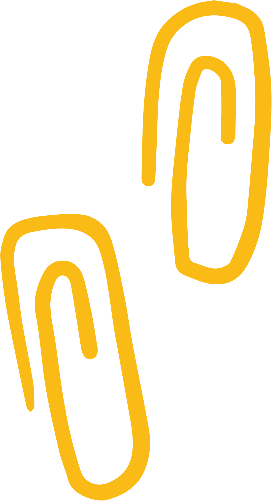 HƯỚNG DẪN VỀ NHÀ
Ghi nhớ 
kiến thức trong bài
Hoàn thành  
bài tập trong SBT
Chuẩn bị trước 
C5 - Bài1: Khái niệm hàm số
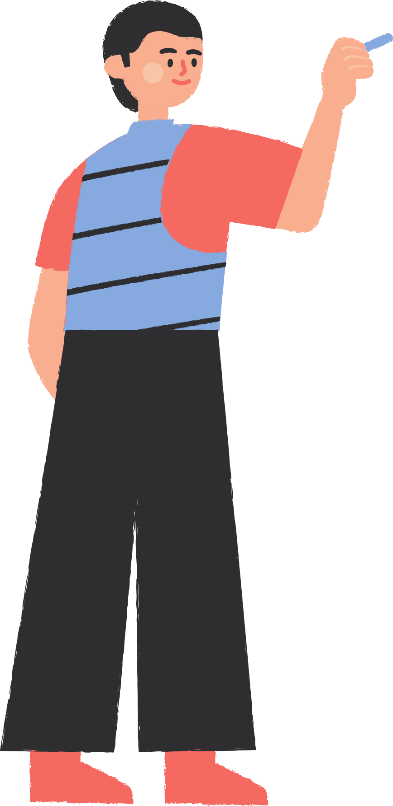 BÀI HỌC KẾT THÚC, 
CẢM ƠN CÁC EM ĐÃ LẮNG NGHE!